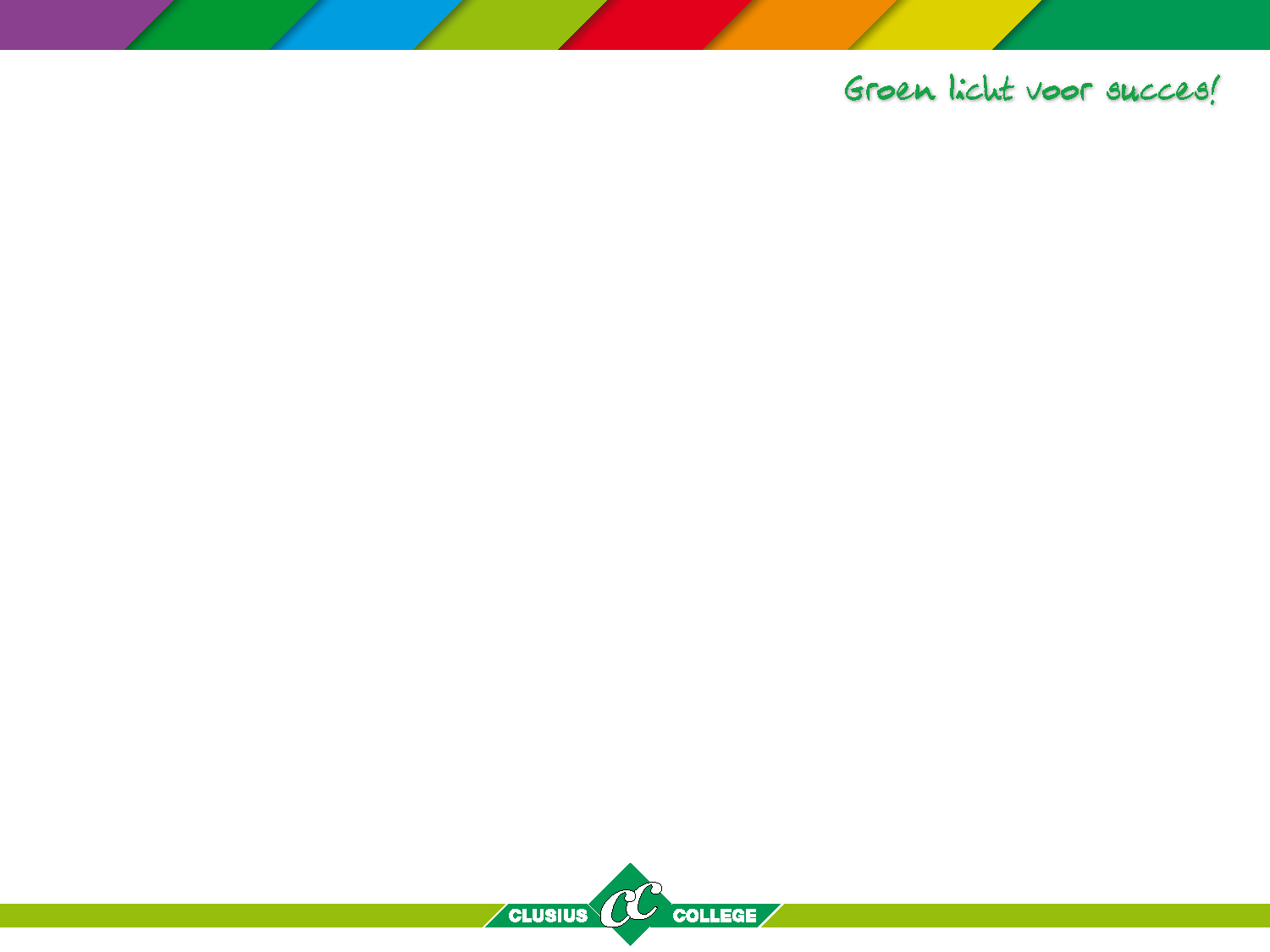 Kwadrant Profielvak
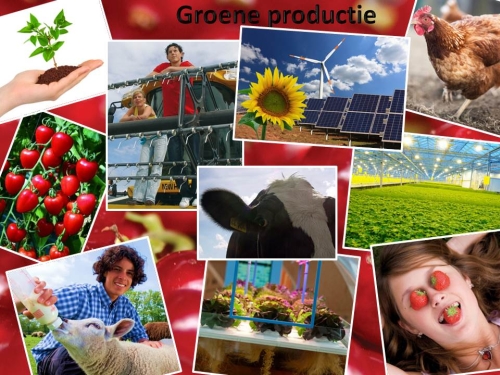 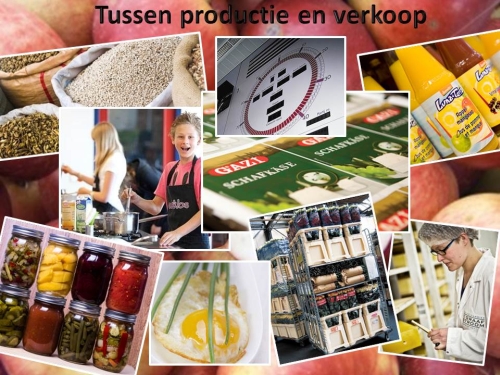 PROFIEL
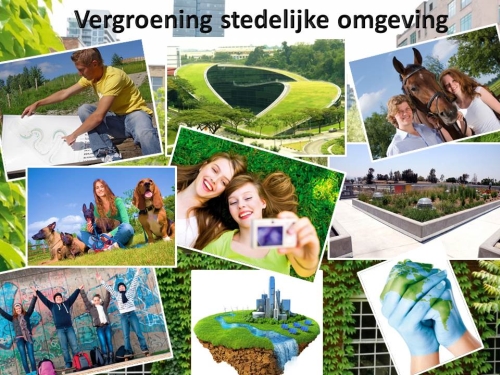 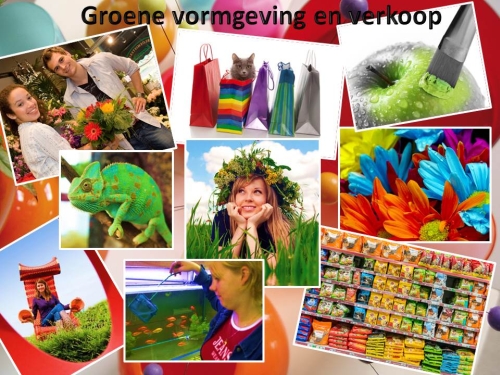 GROEN
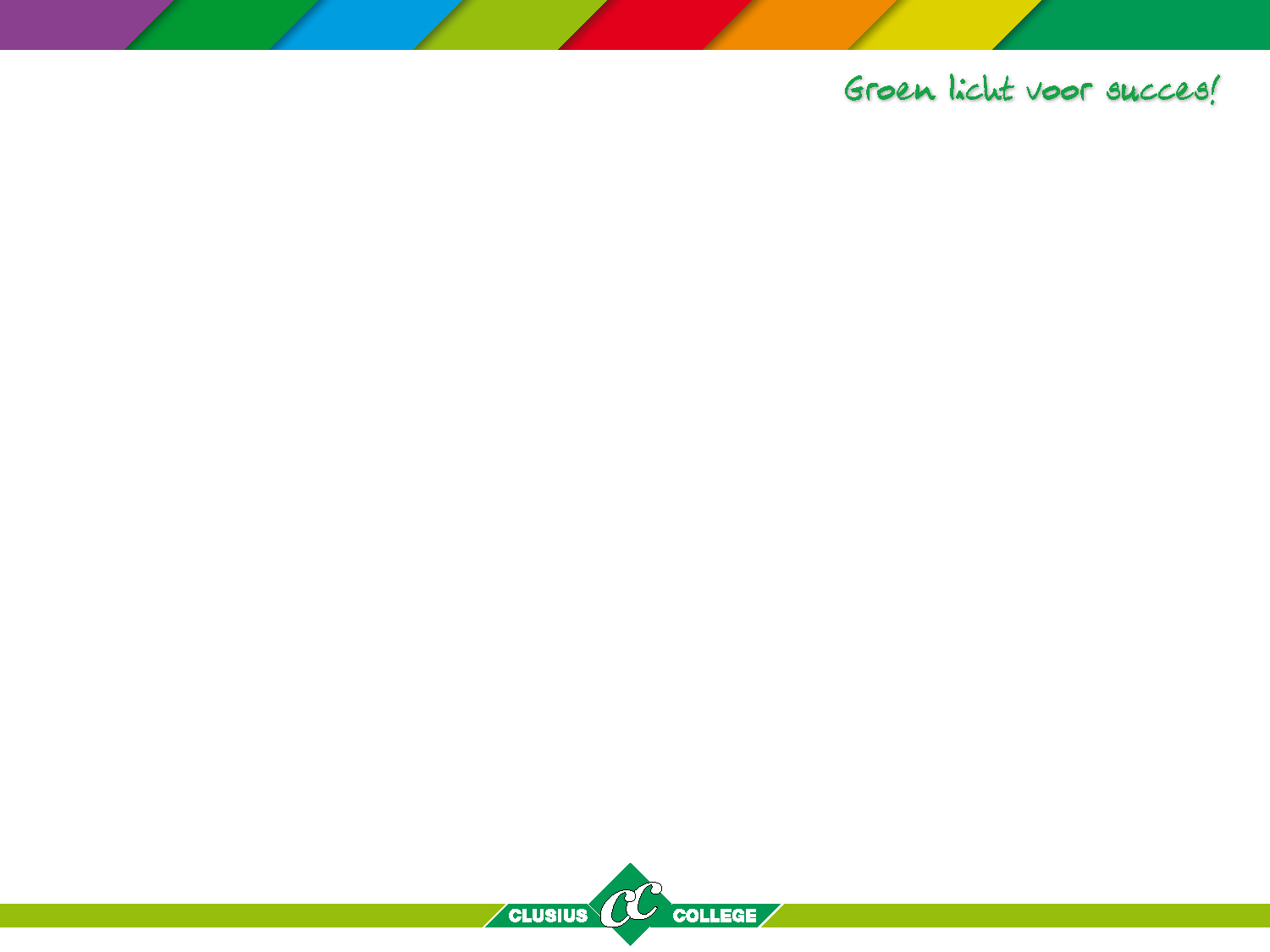 Profiel Groen KLAS 3
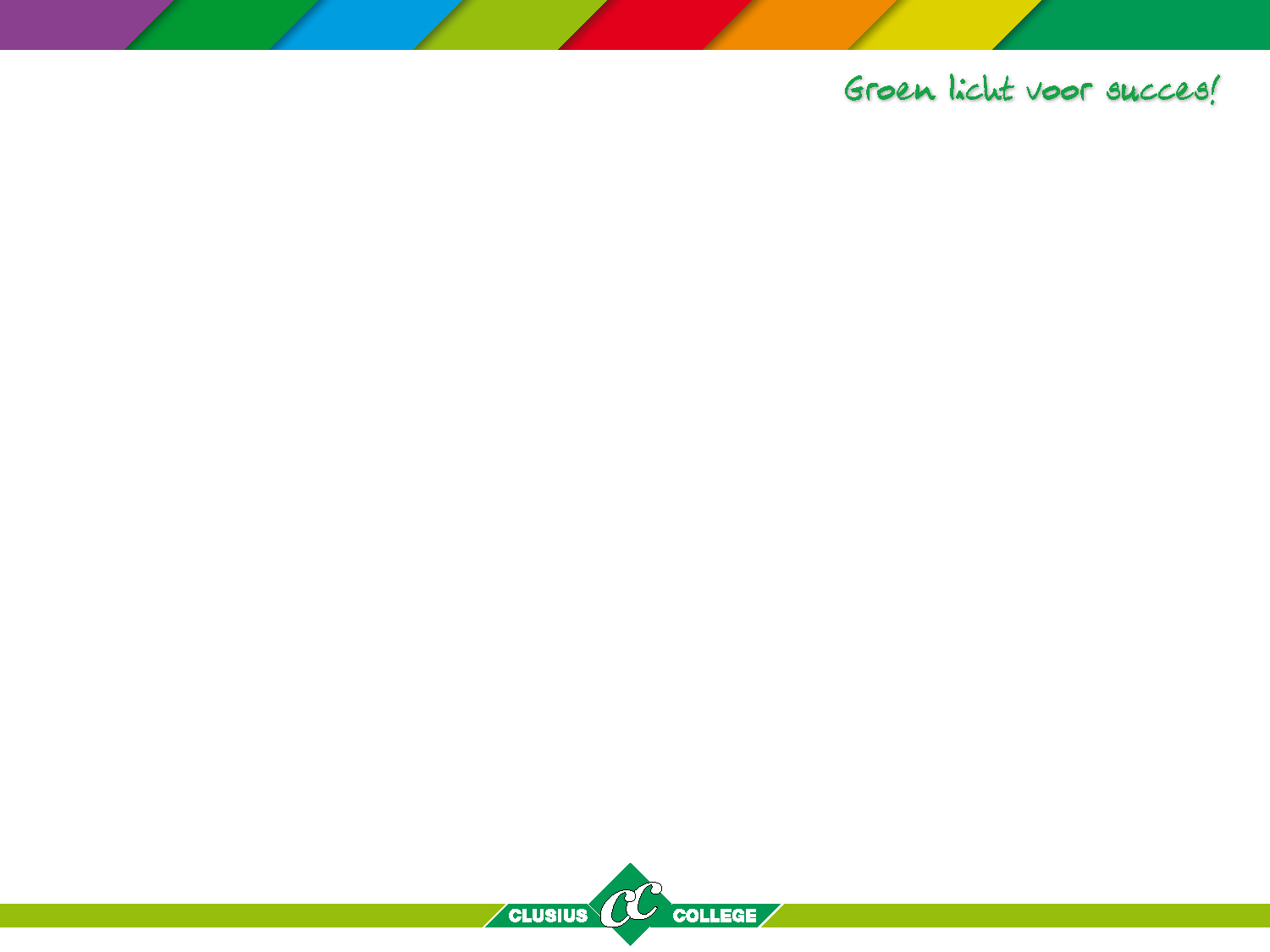 Keuzevakken klas 4
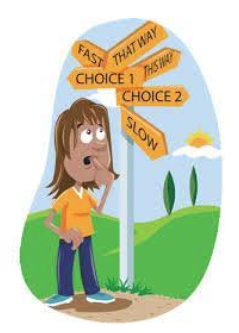 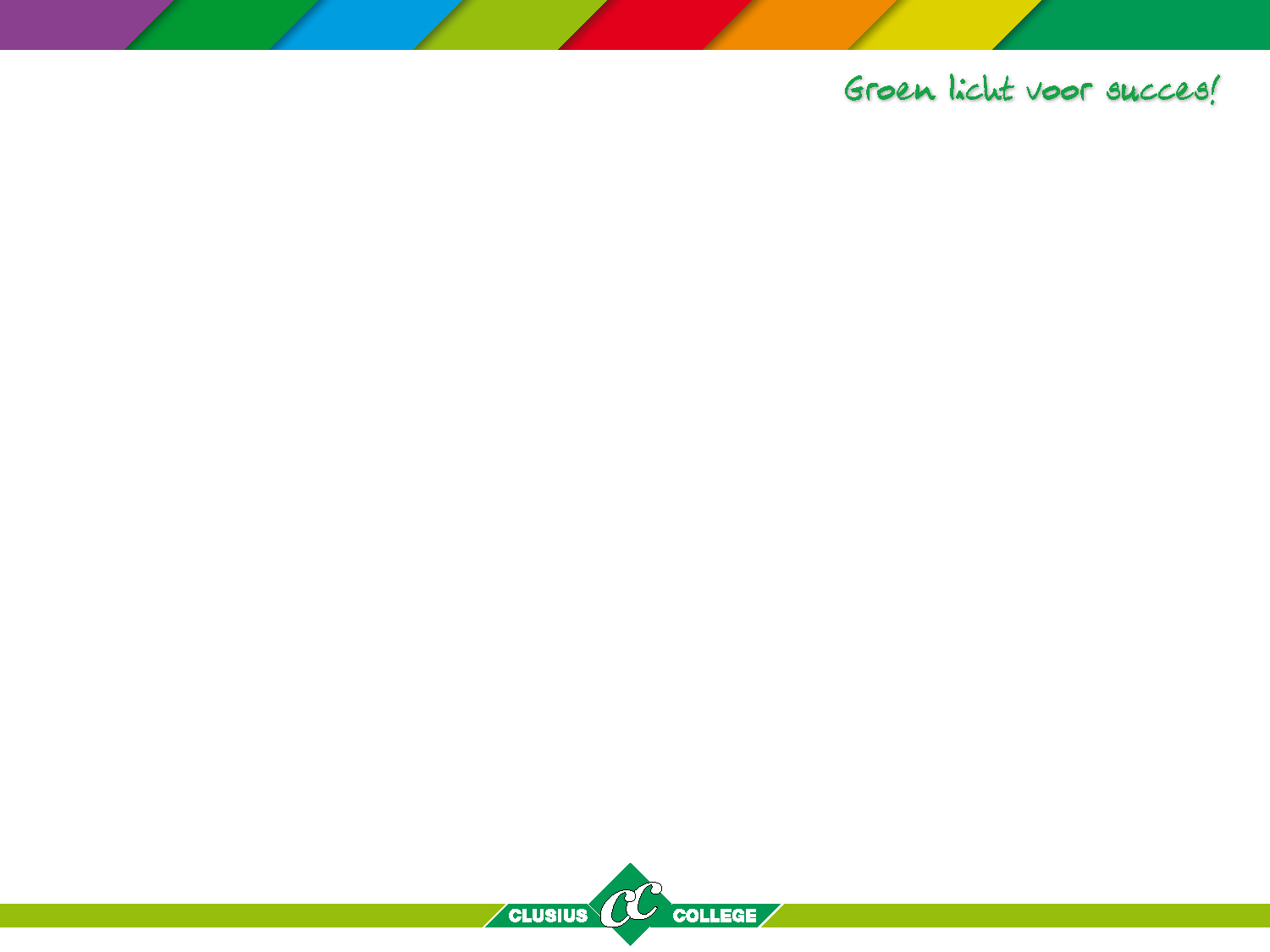 Eindcijfer PM 1t/m 4
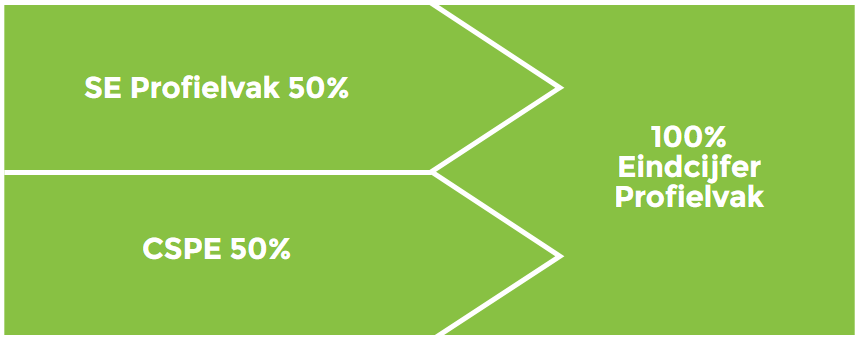 CSPE
PROFIEL GROEN
SE = SchoolExamen = het gemiddelde van PM1, PM2, PM3 en PM4
CSPE = Centraal Schriftelijk Praktisch Praktisch Examen.

Het CSPE cijfer telt mee voor de 5,5 norm
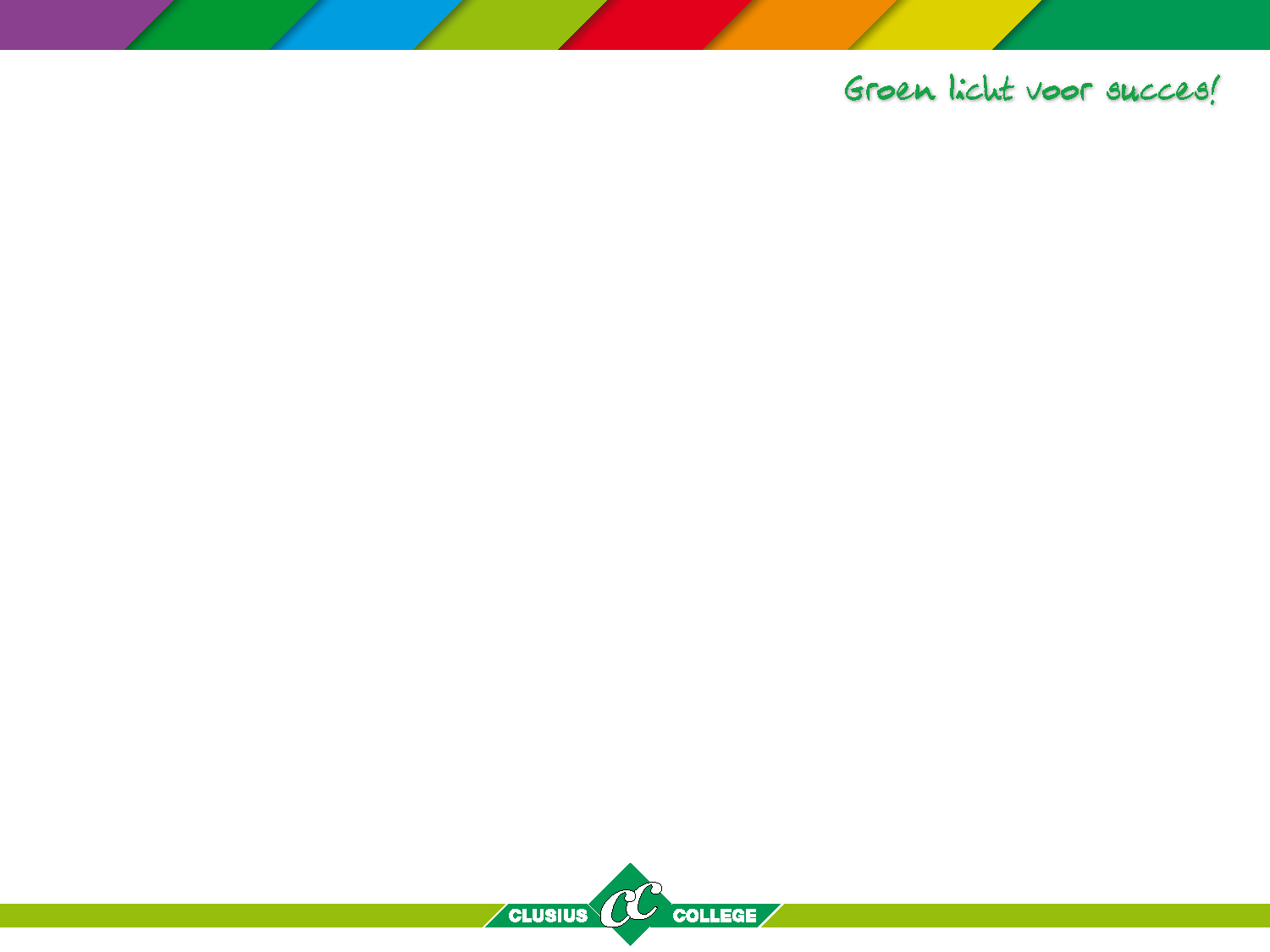 KLAS 4, SCHOOLEXAMENS
Beroepsgerichte keuzevakken
Elk beroepsgericht keuzevak wordt middels een schoolexamen (se) (conform het PTA) afgesloten. Dit levert per keuzevak een afgerond cijfer (tevens afgerond eindcijfer) se op.
Voor elk beroepsgericht keuzevak moet ten minste een afgerond 4 behaald worden.
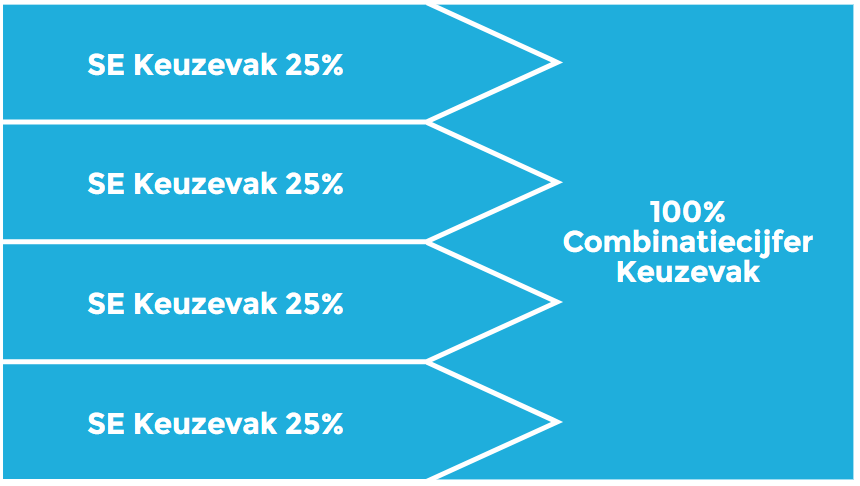